School of Economics Ljubljana
Prešernova 6
1000 Ljubljana, Slovenia
School with rich tradition
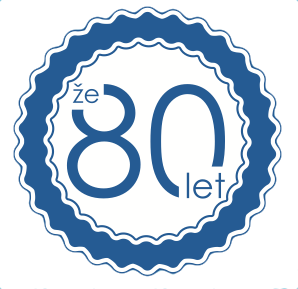 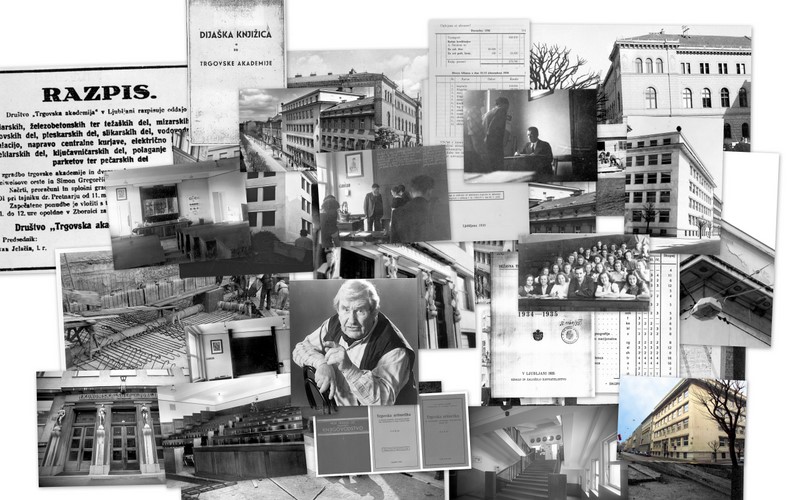 Location
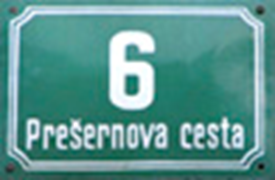 City centre
Opposite of the presidential palace and government
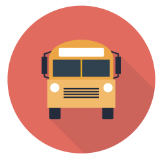 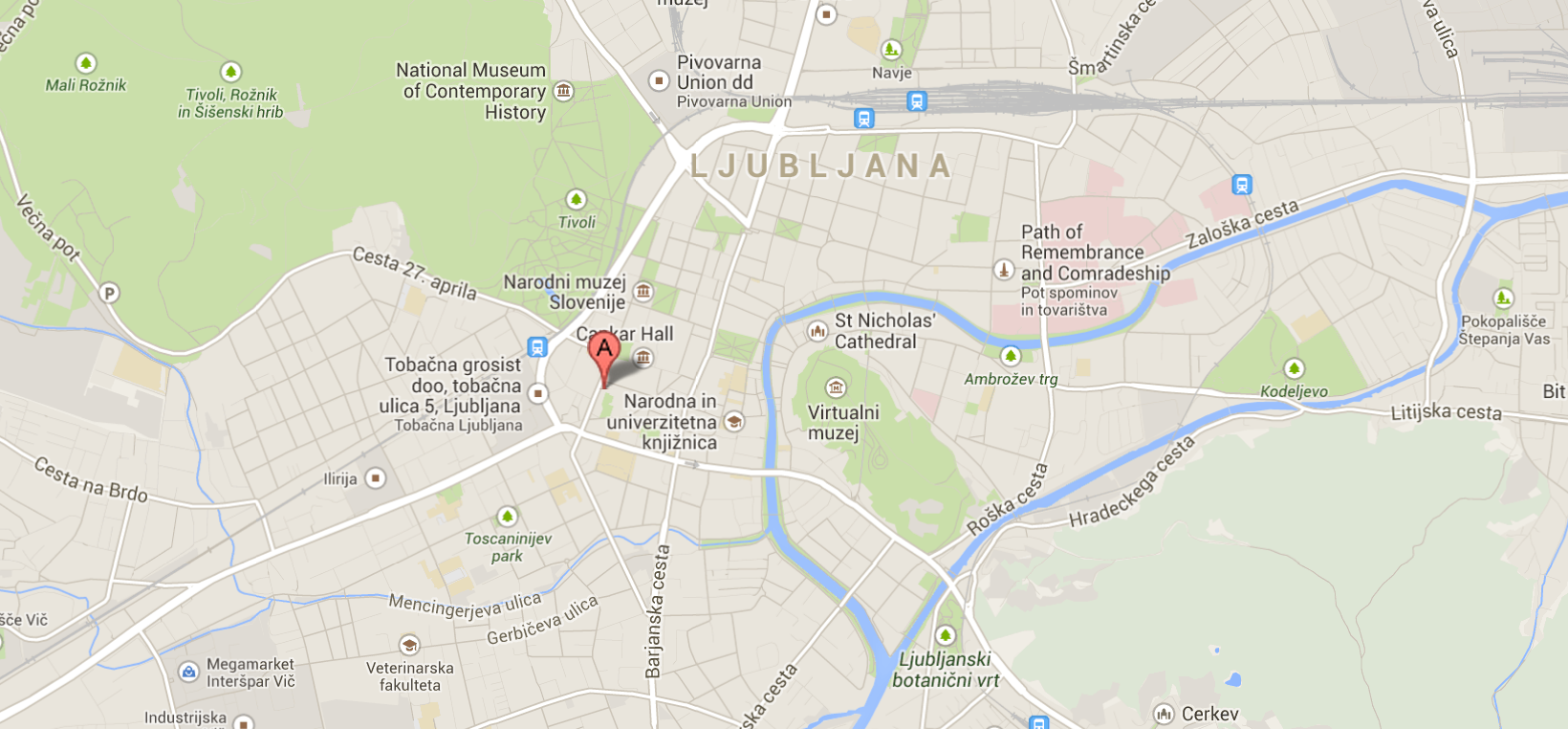 Schedule
Starts at 8:00.
Ends at 14:50.
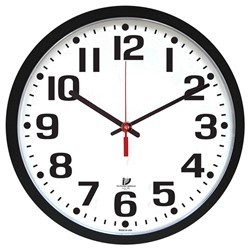 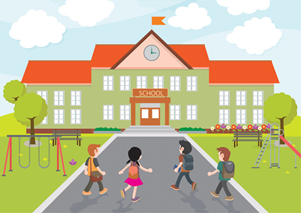 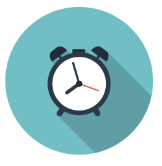 Programs
Economic vocational school
enrolment: 3 departments
ends with vocational matura

Grammar school
enrolment: 2 departments
ends with matura
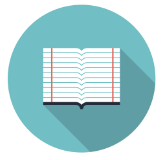 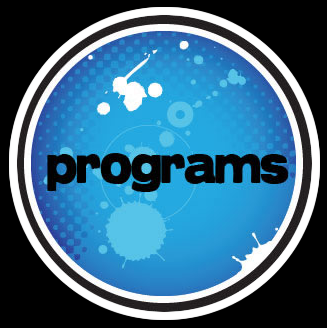 Economic technician
Grammar school
Foreign languages
English (first foreign language)
German (second foreign language)
Italian (second foreign language)
Spanish (second foreign language)
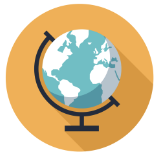 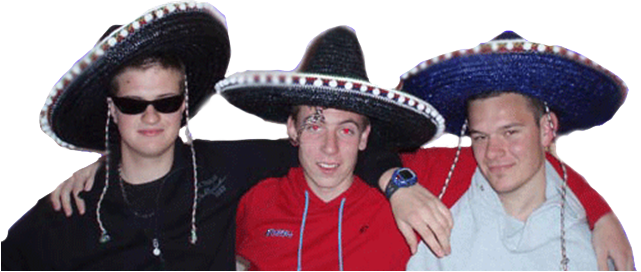 Options for continouing studies
ECONOMIC TEHNICIAN
Higher education and higher education programs 
Most university programs

ECONOMIC GRAMMAR SCHOOL
University study programs.
Higher education programs.
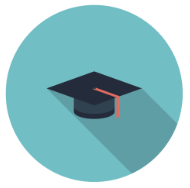 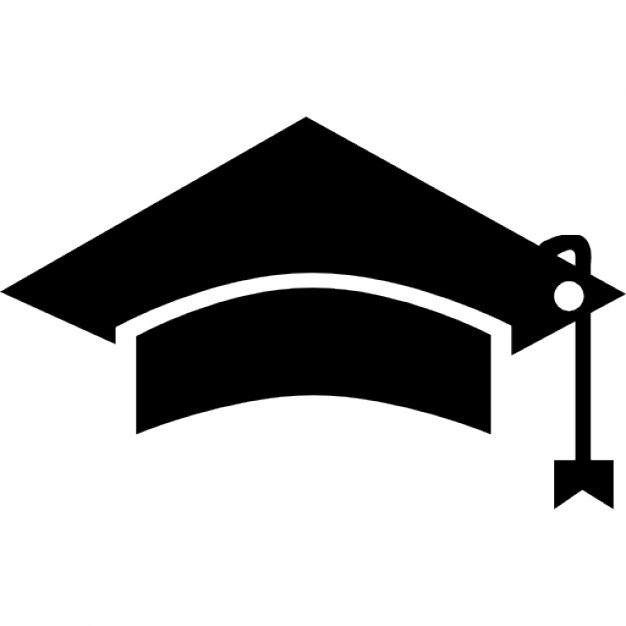 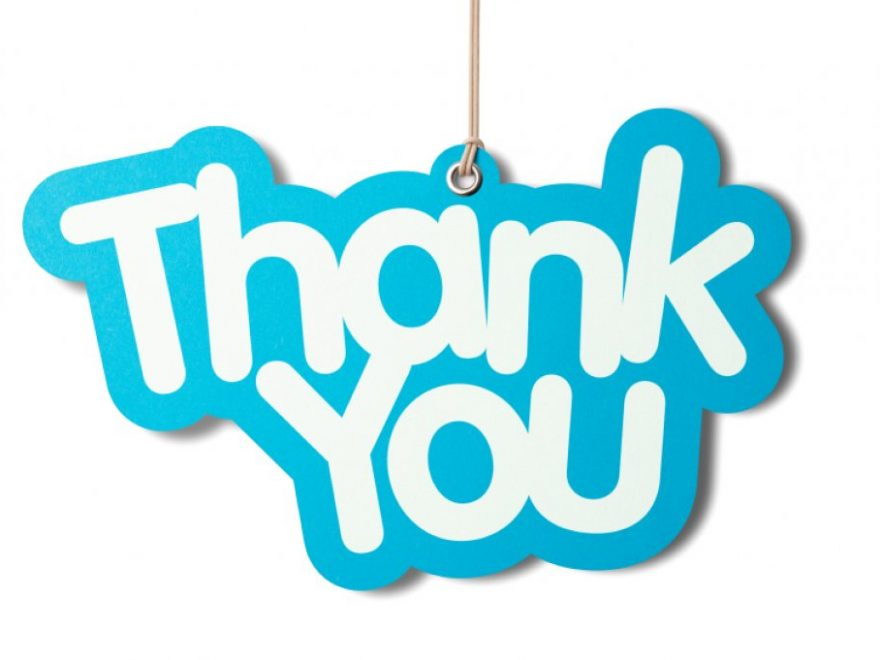